Basic tools of Recombinant DNA Technology
Dr. Saritha Francis
Assistant Professor  
Department of Biotechnology
St. Mary’s College, Thrissur
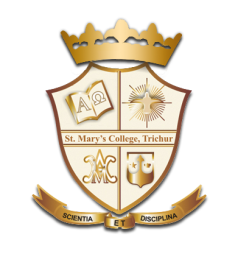 1. Restriction Enzymes
H.O. Smith, K.W. Wilcox and T.J. Kelley isolated restriction endonuclease  in 1968

They isolated from bacteria Haemophilus influenzae and called  as Hind II. 

 recognizes a specific base pair sequence in DNA called a restriction site 

 cleaves the DNA (hydrolyzes the phosphodiester back bones) within the sequence.
 
in prokaryotes they provide protection to host cell
Tools of rDNA Technology, Saritha Francis, St.Mary’s College
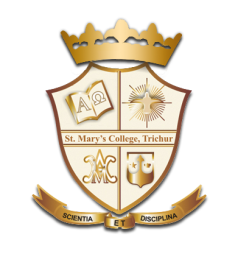 they act as a part of defence mechanism called Restriction Modification System. 

Restriction endonucleases serves as the tools for cutting DNA molecules at predetermined sites

Types of Restriction Endonucleases: 
              Type I, Type II and Type III

Type II commonly used in rDNA technology 

because they can  cleave within specific DNA sequences usually having 4-8 nucleotides.
Tools of rDNA Technology, Saritha Francis, St.Mary’s College
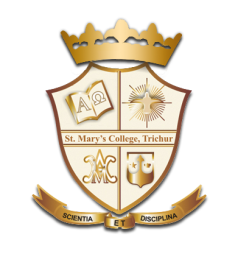 Type II need Mg2+ ions for cleavage

The recognition sequences for Type II restriction enzymes form palindromes 

Types of Cleavage Produced By Restriction Enzymes:
                      
                     1) blunt or flush end (eg. Smal)
                    
                      2)sticky or cohesive ends(eg. Eco RI)
Tools of rDNA Technology, Saritha Francis, St.Mary’s College
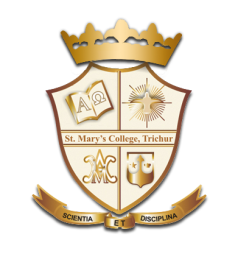 2. Cloning Vehicles (Vectors)
A vector ’ or “carriers” is a DNA molecule - able to replicate in an host cell
The insertion results in a “hybrid” or “chimeric” or “recombinant” 
 characteristics of vectors:
            (i) Origin of Replication (Ori)
       
            (ii) Selectable Marker
                  eg. (a)  antibiotic resistance gene e.g., ampicillin
                         (b) Genes encode enzymes like β-galactosidase   
         
            (iii)  easy to isolate and purify. 
       
           (iv) bear recognition site or restriction endonuclease.
Tools of rDNA Technology, Saritha Francis, St.Mary’s College
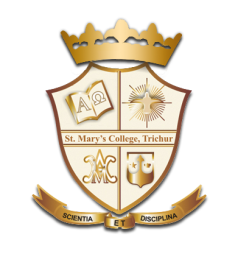 Plasmids and phages
Plasmids – circular, self-replicating, extrachromosomal double-stranded DNA
F Plasmids: 
          - responsible for conjugation. 
 R Plasmids: 
            - bear genes for resistance to antibiotics. 
 Col Plasmids: 
             - code for colicins
Artificial plasmids 
              - pBR 322, pUC
Tools of rDNA Technology, Saritha Francis, St.Mary’s College
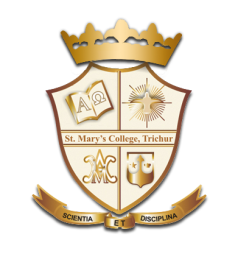 Shuttle vectors

       - can exist in both eukaryotic cells and E.coli.
        - two types of origin of replication
        -  selectable marker genes

shuttle vector of yeast episosmal plasmid Yep

Ti plasmid and sv40 virus   (eukaryotic plasmid)

Phages  eg lambda (λ) and M13.
Tools of rDNA Technology, Saritha Francis, St.Mary’s College
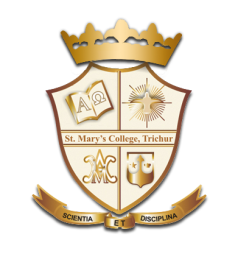 3.Introduction of rDNA to host cell
Transformation

Transdction

Conjugation

Electroporation

Biolistic method

Liposome mediated
Tools of rDNA Technology, Saritha Francis, St.Mary’s College
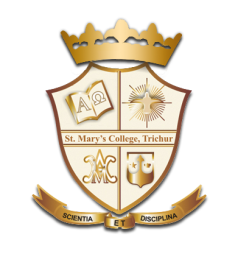 4.  DNA Ligase
link two fragments of DNA by covalent bonds.
 
T4 DNA ligase which is coded by phage T4.
Tools of rDNA Technology, Saritha Francis, St.Mary’s College
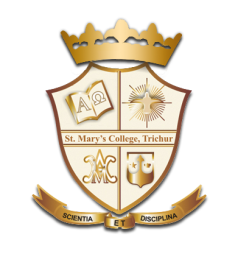 5. Alkaline Phosphatase (AP)
AP is used to remove phosphate group from 5′ end of DNA.

this enzyme is used to check the undesired self- ligation of vector
Tools of rDNA Technology, Saritha Francis, St.Mary’s College
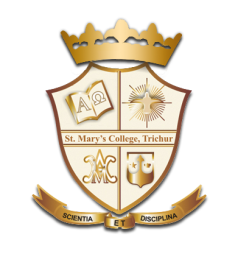 6. PCR
This is used to amplify the desired gene

 Mainly three steps

    - Denaturation (to produce single strand DNA)
    - Annealing 
    - Extension
Tools of rDNA Technology, Saritha Francis, St.Mary’s College
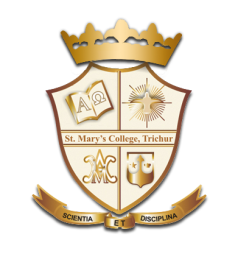 7. Selection methods
Direct selection

Insertional inactivation of antibiotic resistance gene

Insertional inactivation of lacZ gene

Immunochemical method

Colony hybridization

Benton and Davis lifting method
Tools of rDNA Technology, Saritha Francis, St.Mary’s College
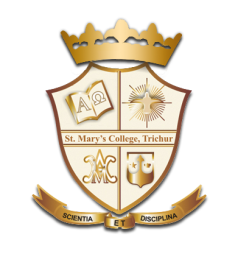 8. Host Organisms
prokaryotic cells
     - E.coli, Bacillus subtilis

Eukaryotic cells 
    - Mammalian cells, plant cells, Yeast cells, insect cells
Tools of rDNA Technology, Saritha Francis, St.Mary’s College
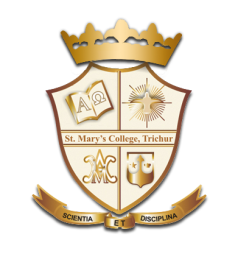 Reference
link.springer.com/chapter/10.1007/978-1-4757-2460

Glick B.R and Pasternak J J, Molecular Biotechnology Principles and applications of recombinant DNA, 3rd edition, ASM press, Washington, DC
Tools of rDNA Technology, Saritha Francis, St.Mary’s College